ORGANORAMA DE TRABALHO DOS GT´S
2o trimestre
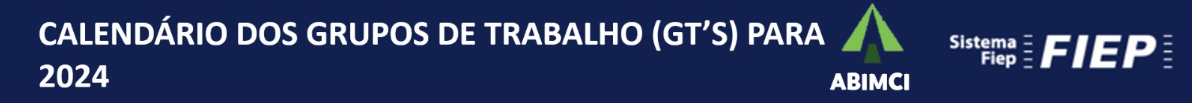 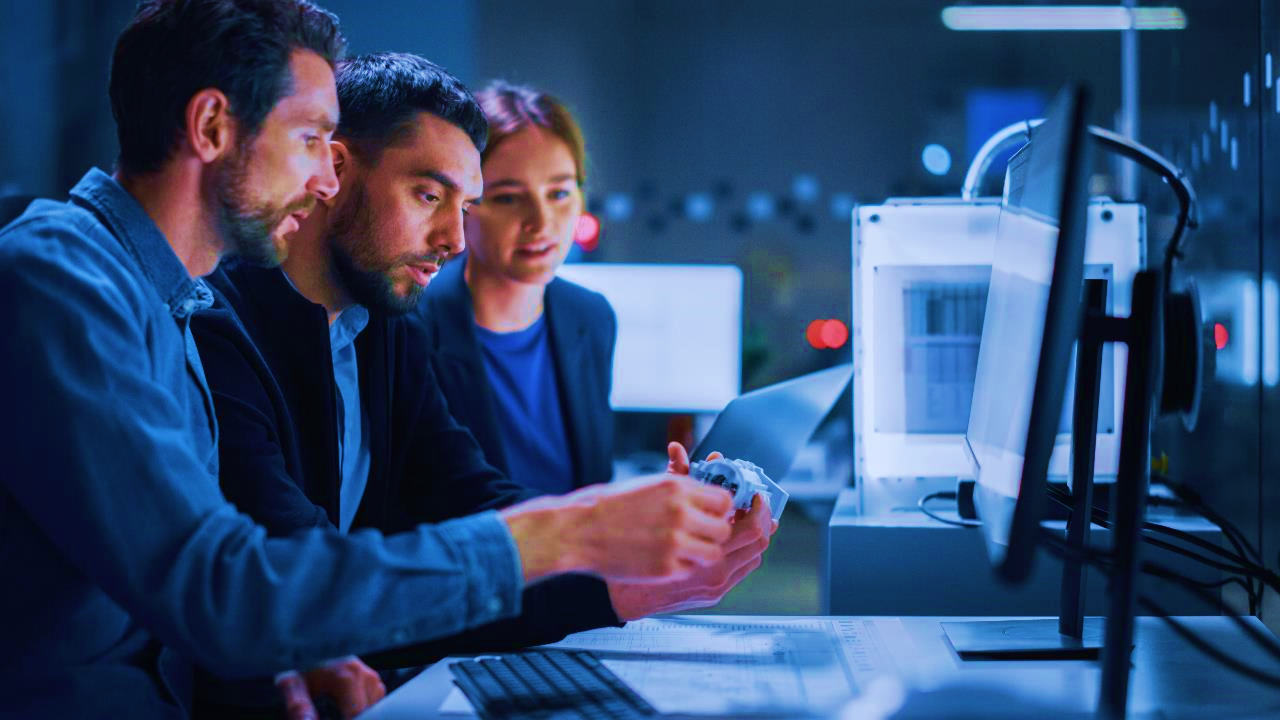 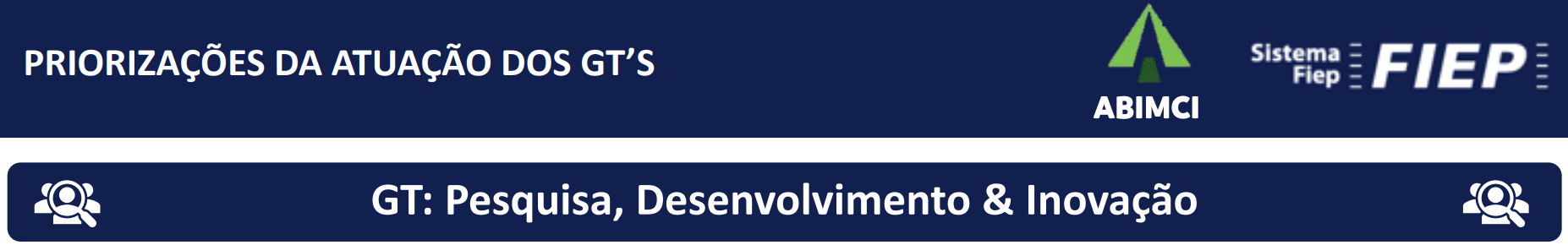 ATUALIZAÇÕES DOS TRABALHOS – GT 1
PLATAFORMA MADEIRA INTELIGENTE
Plataforma
Ações:
a. Definir nome e Domínio
b. Revisar os módulos de material e consulta
c. Material para divulgação
d. Cronograma
e. Gestão e manutenção
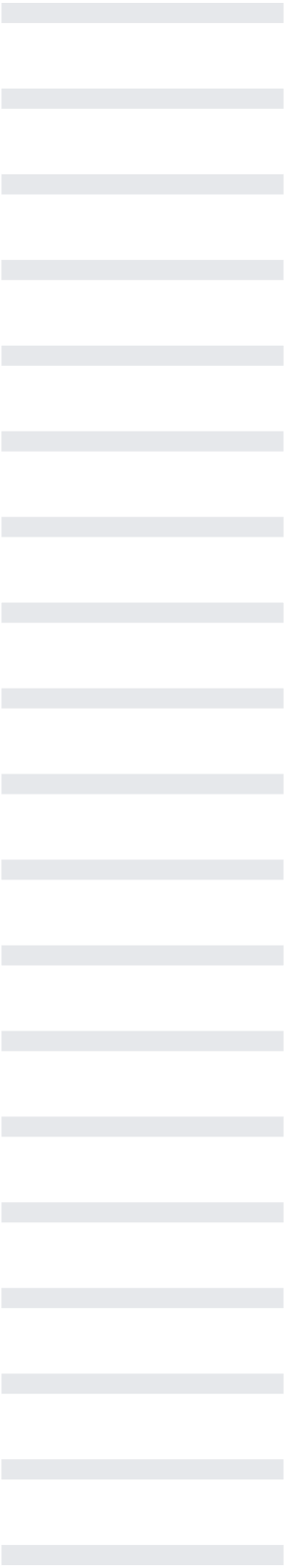 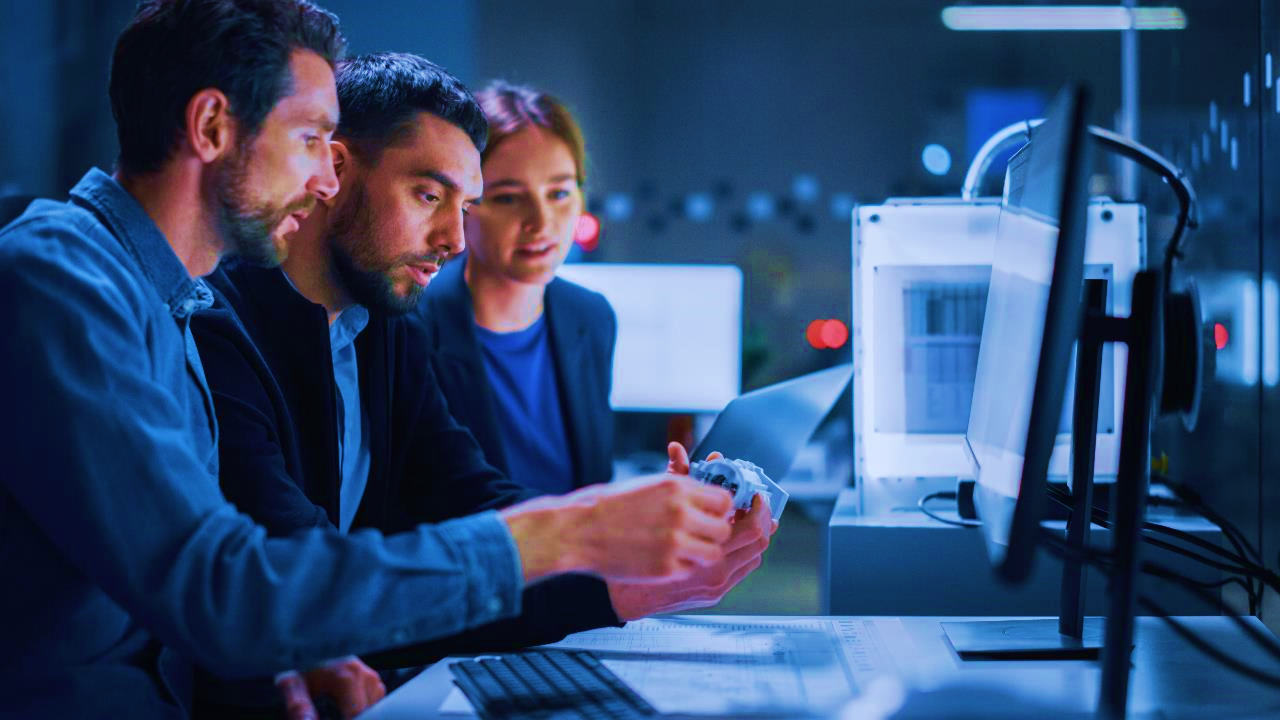 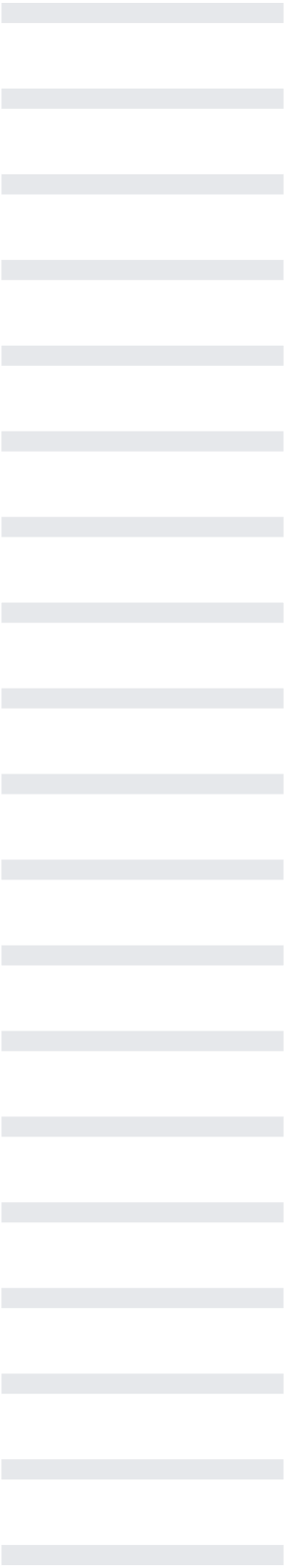 FASES
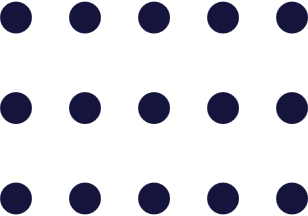 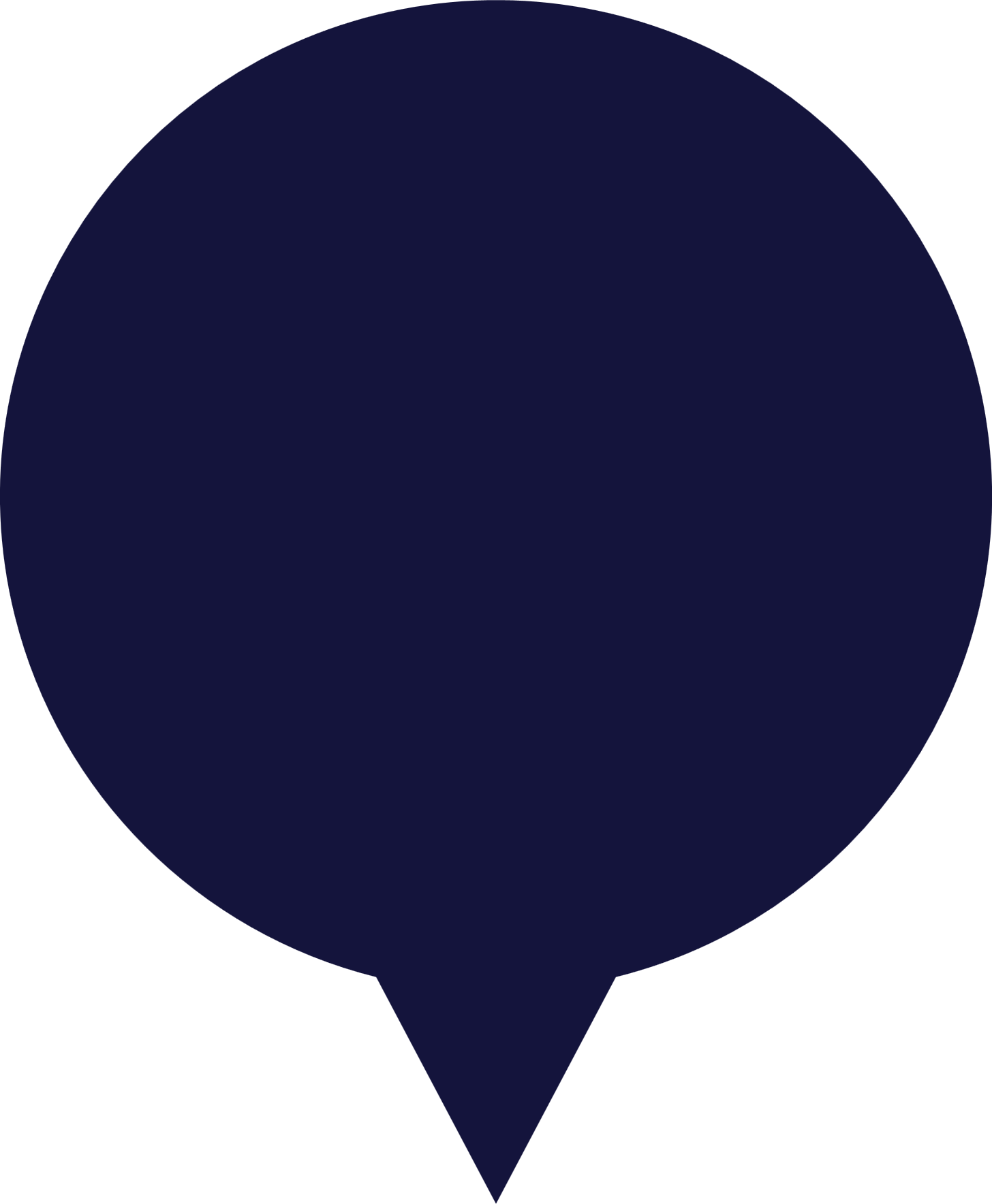 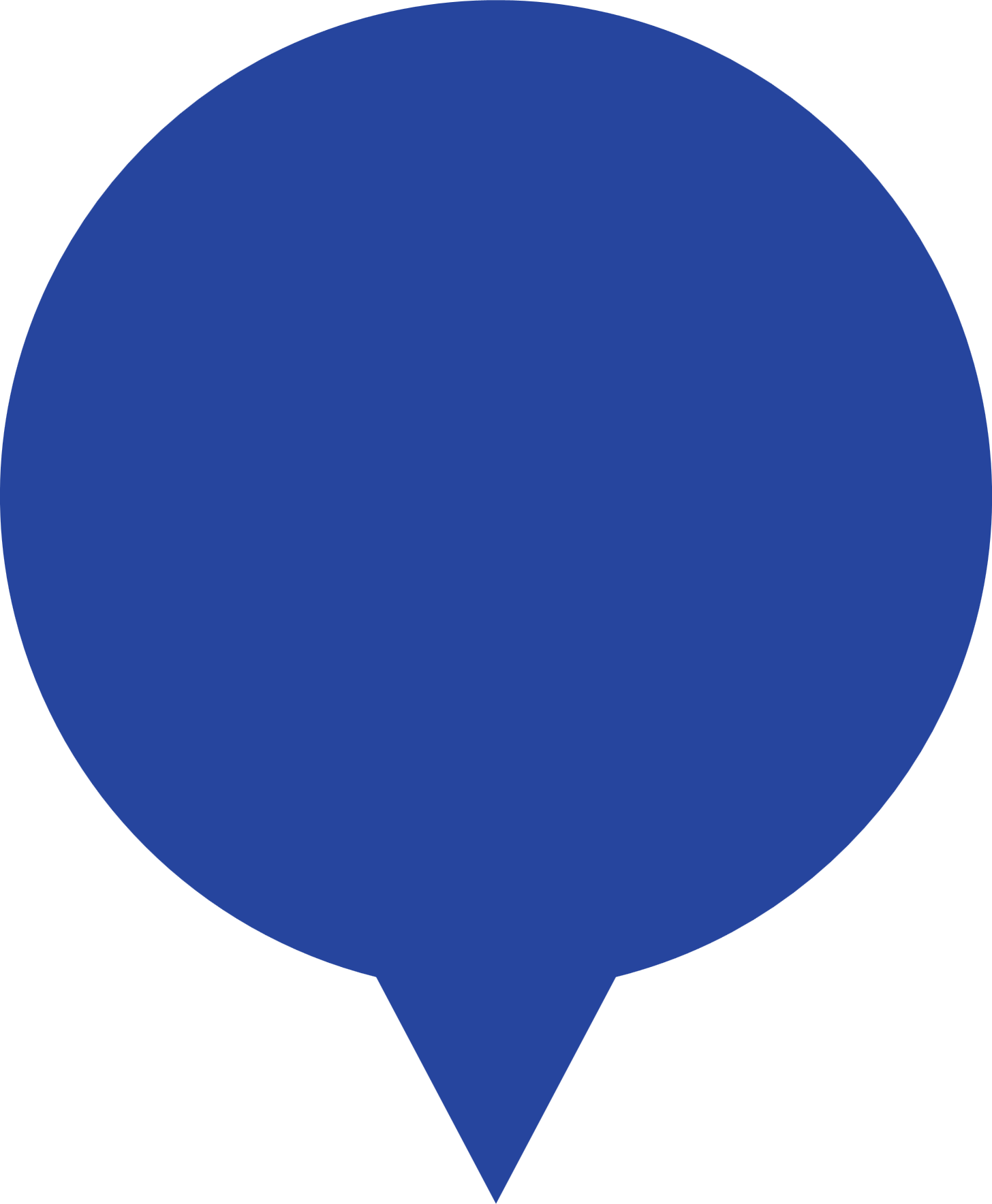 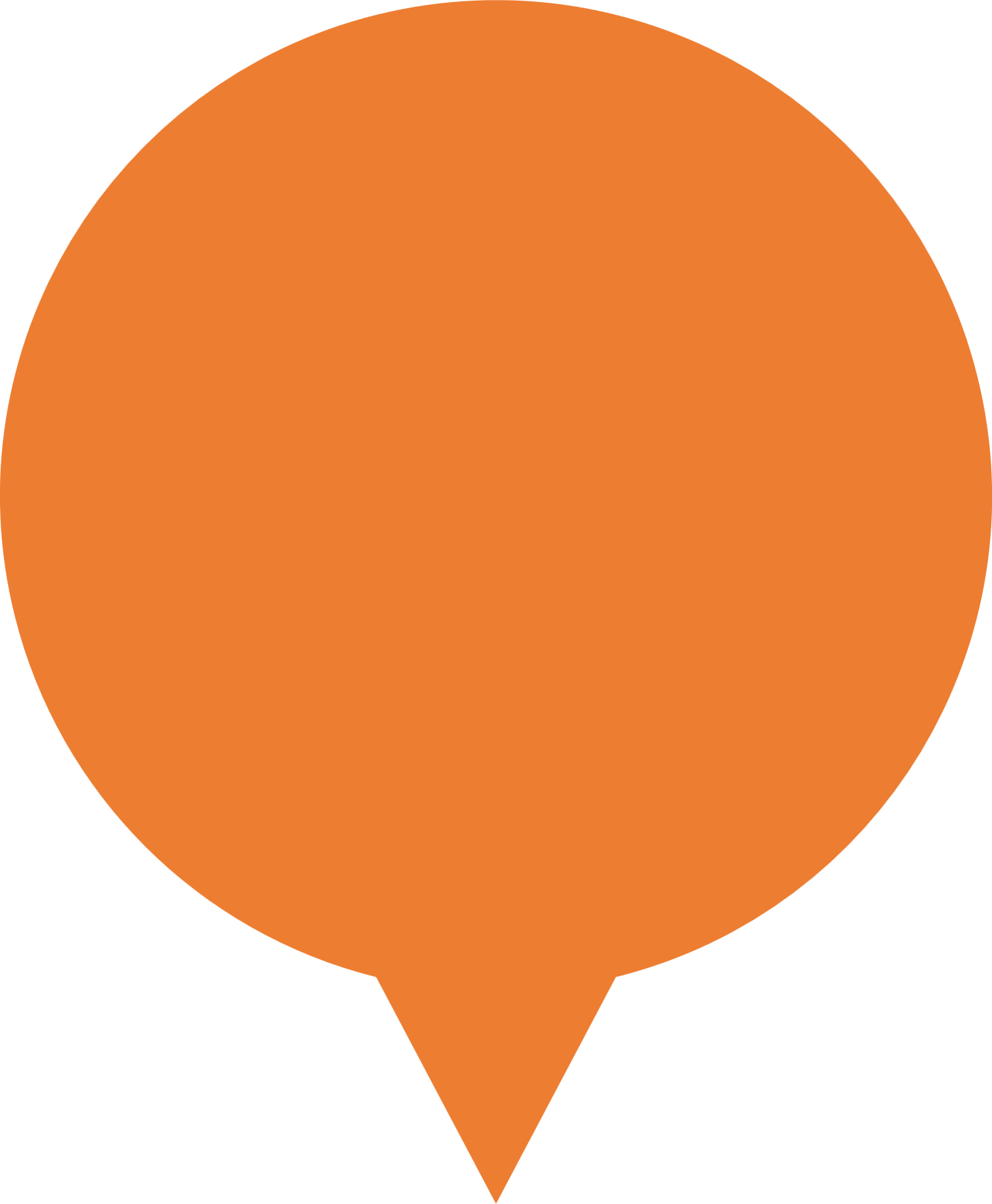 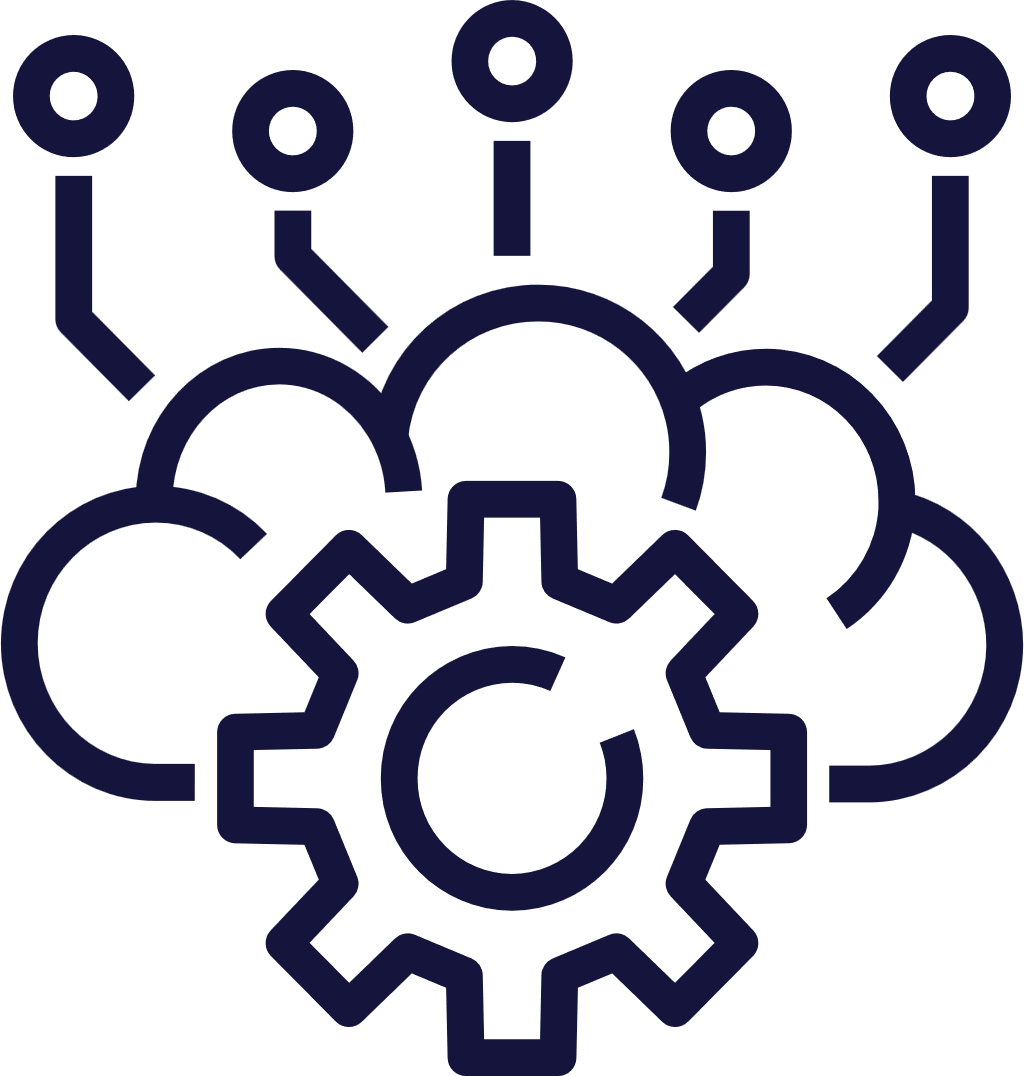 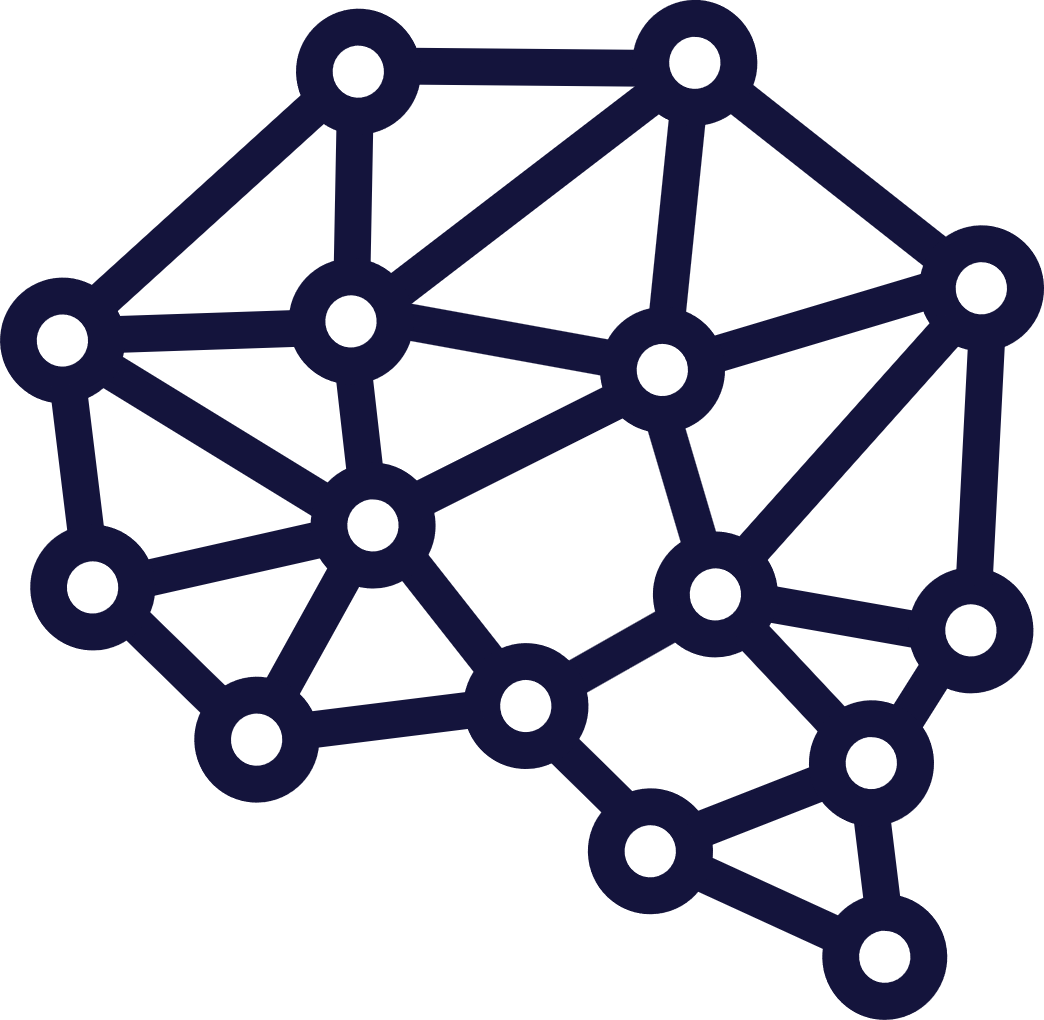 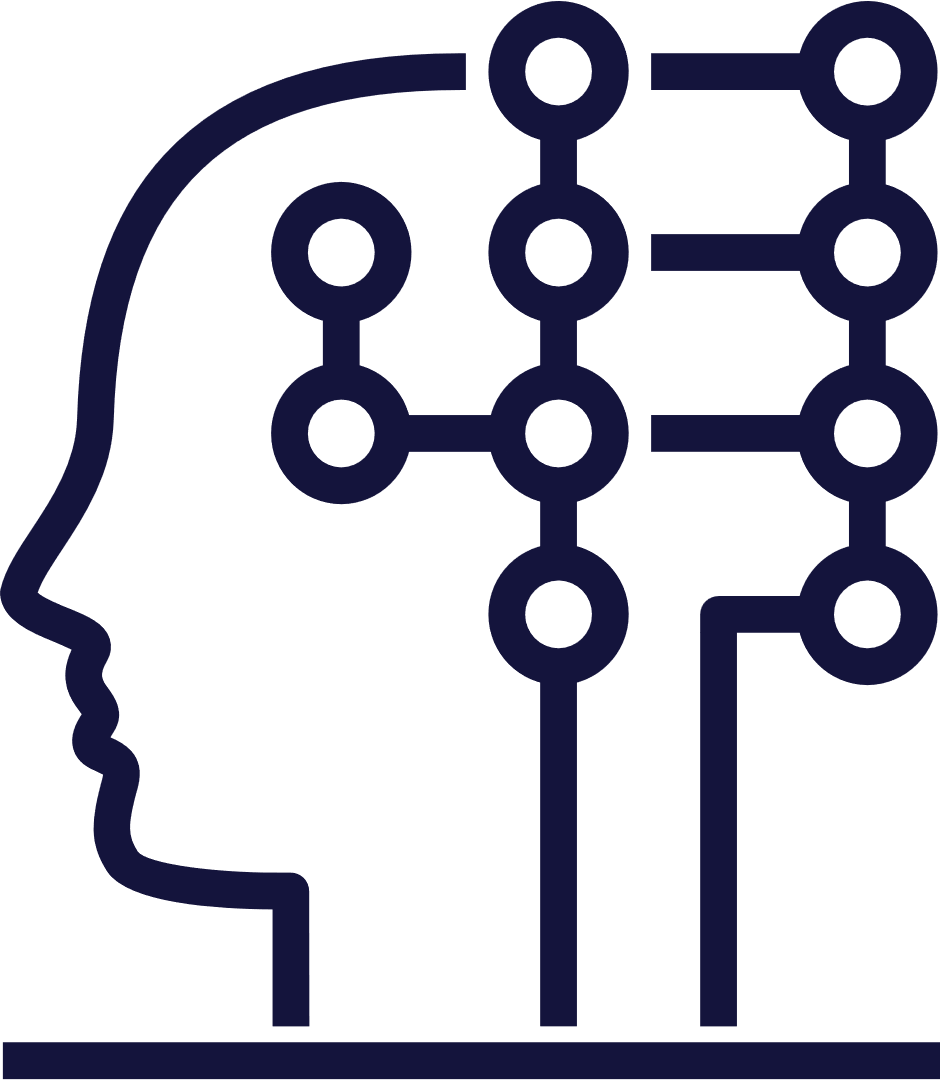 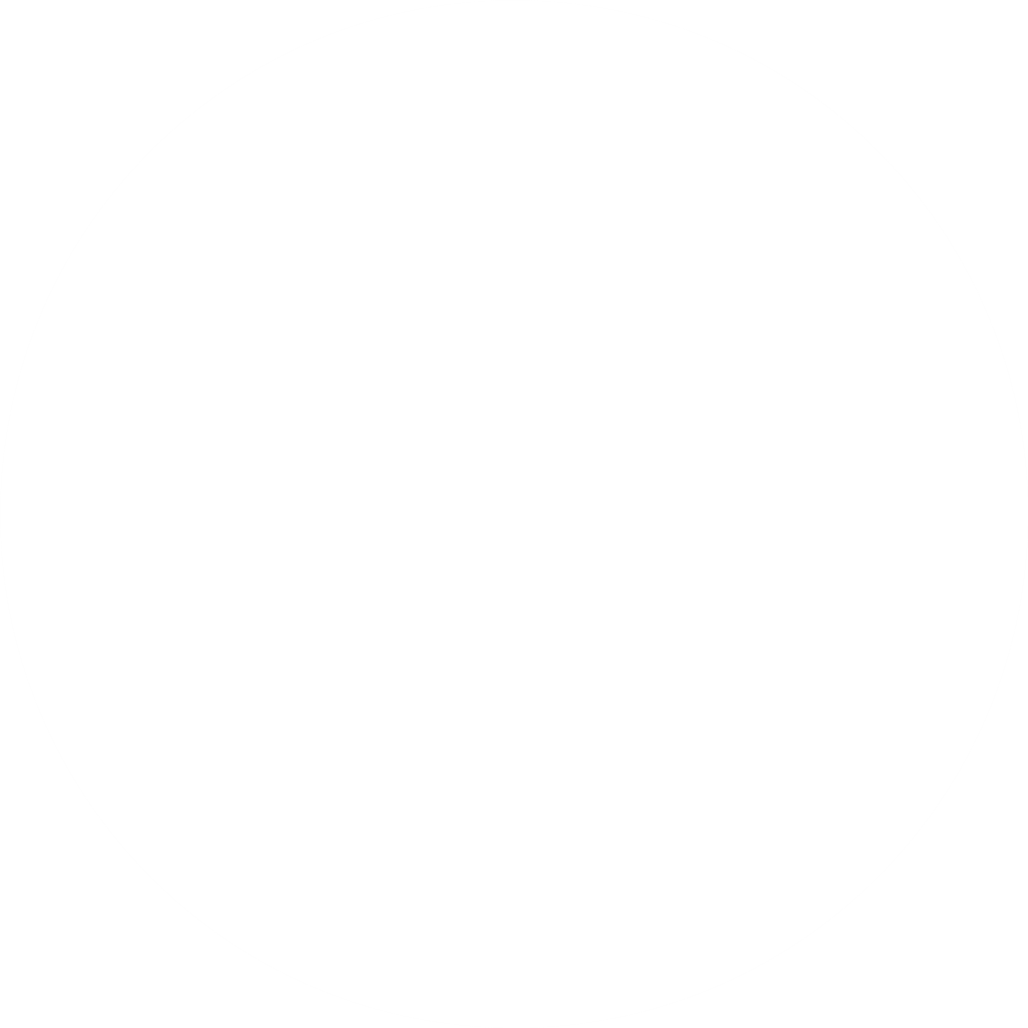 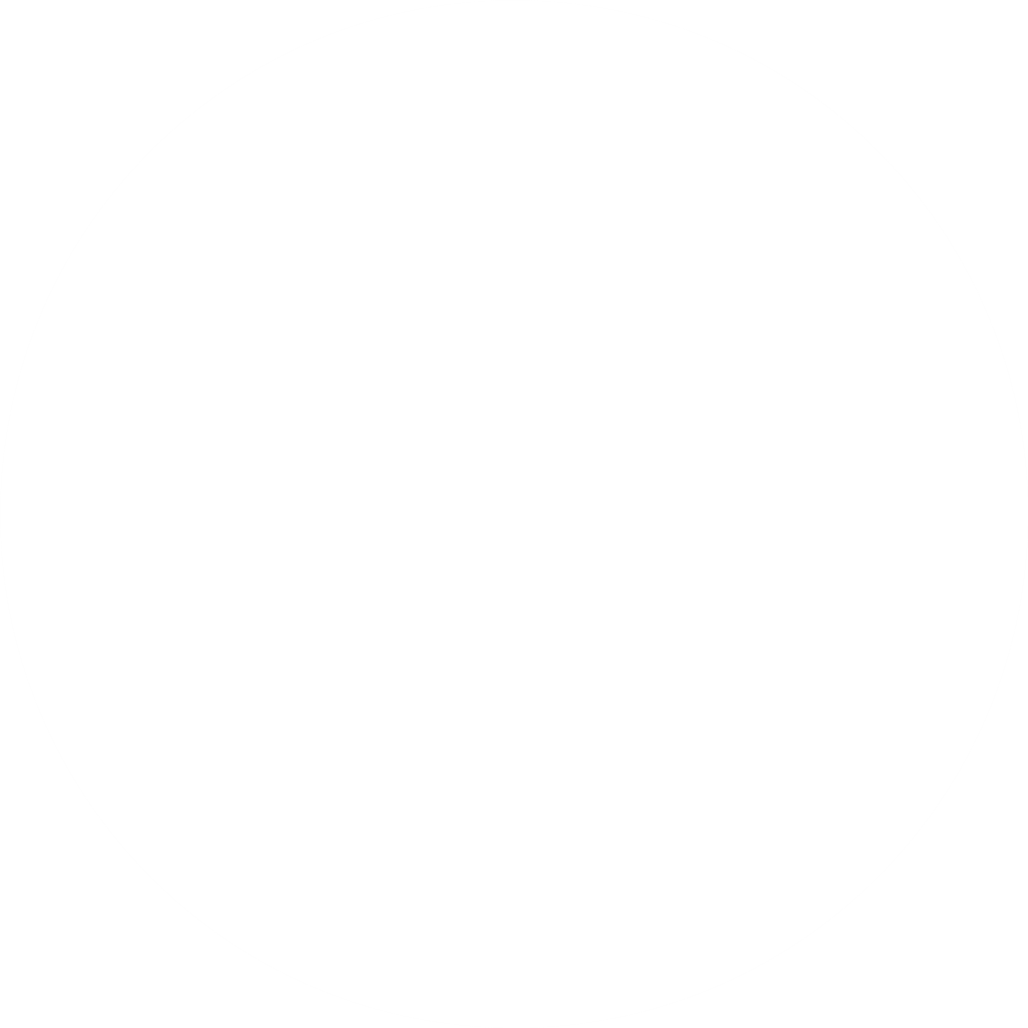 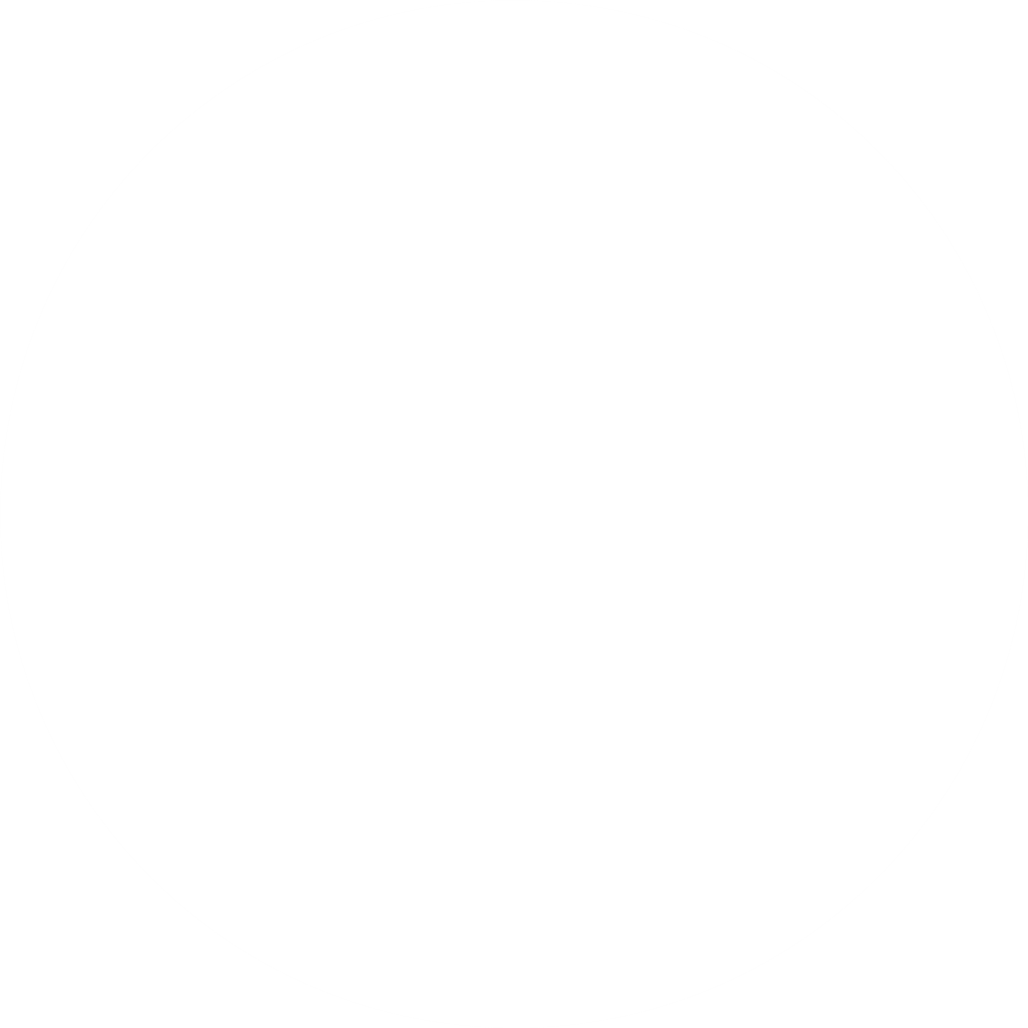 Especificação & Identidade
Módulos de Gestão
Módulos Funcionais
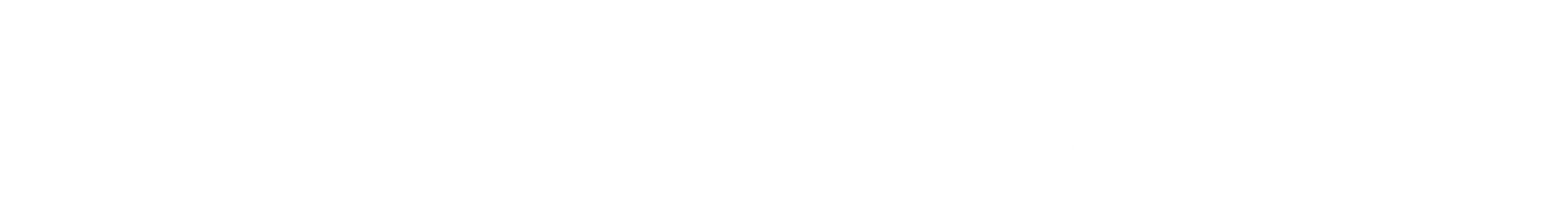 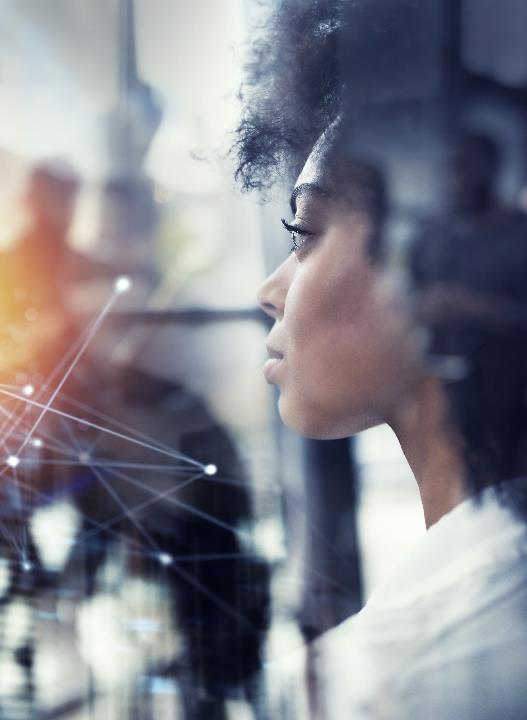 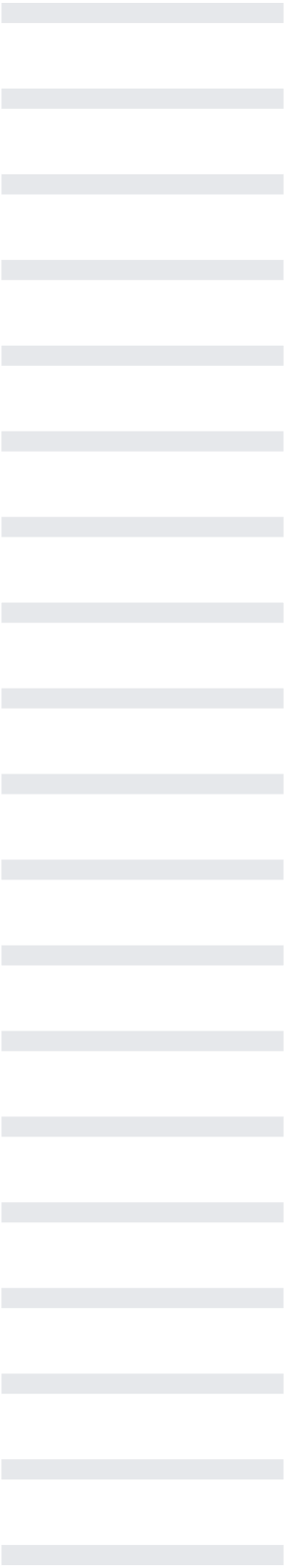 ETAPAS
Especificação & Identidade
Módulos de Gestão
Módulos Funcionais
Especificação da plataforma
Identidade, marca e domínio
Módulo de gestão de conteúdo
Módulo de gestão de usuários
Módulo institucional
Módulo de especialistas (eng., arquiteto etc.)
Módulo empresas da cadeia produtiva
Módulo de ativos (instituições e infra tecnológica)
Módulo de cases
Módulo de normas e políticas
Módulo de métodos construtivos
Módulo de tendências e tecnologias
Módulo de Capital Humano (pesqu., I Araucária)
Módulo de artigos técnico-científicos
Módulo de eventos
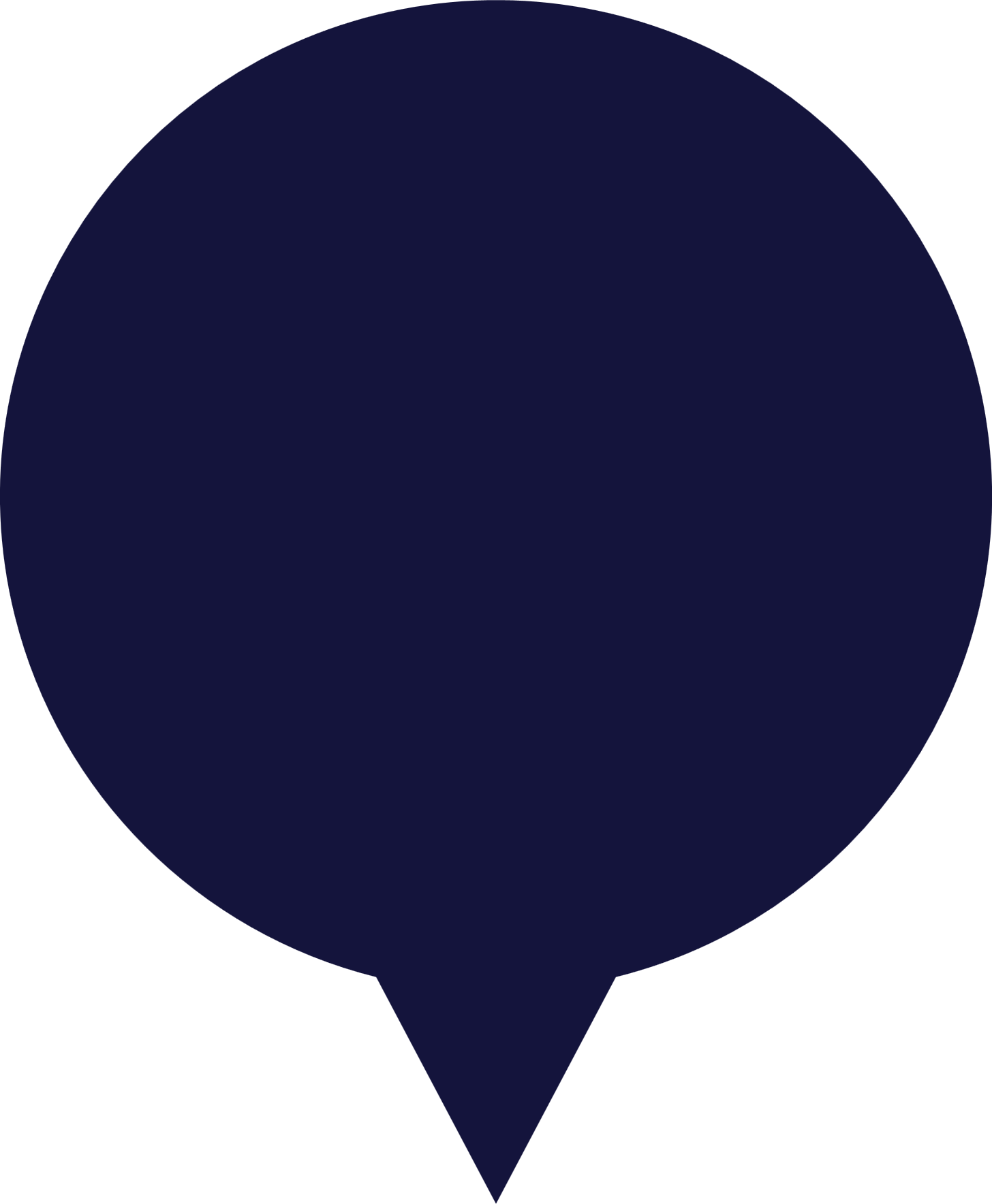 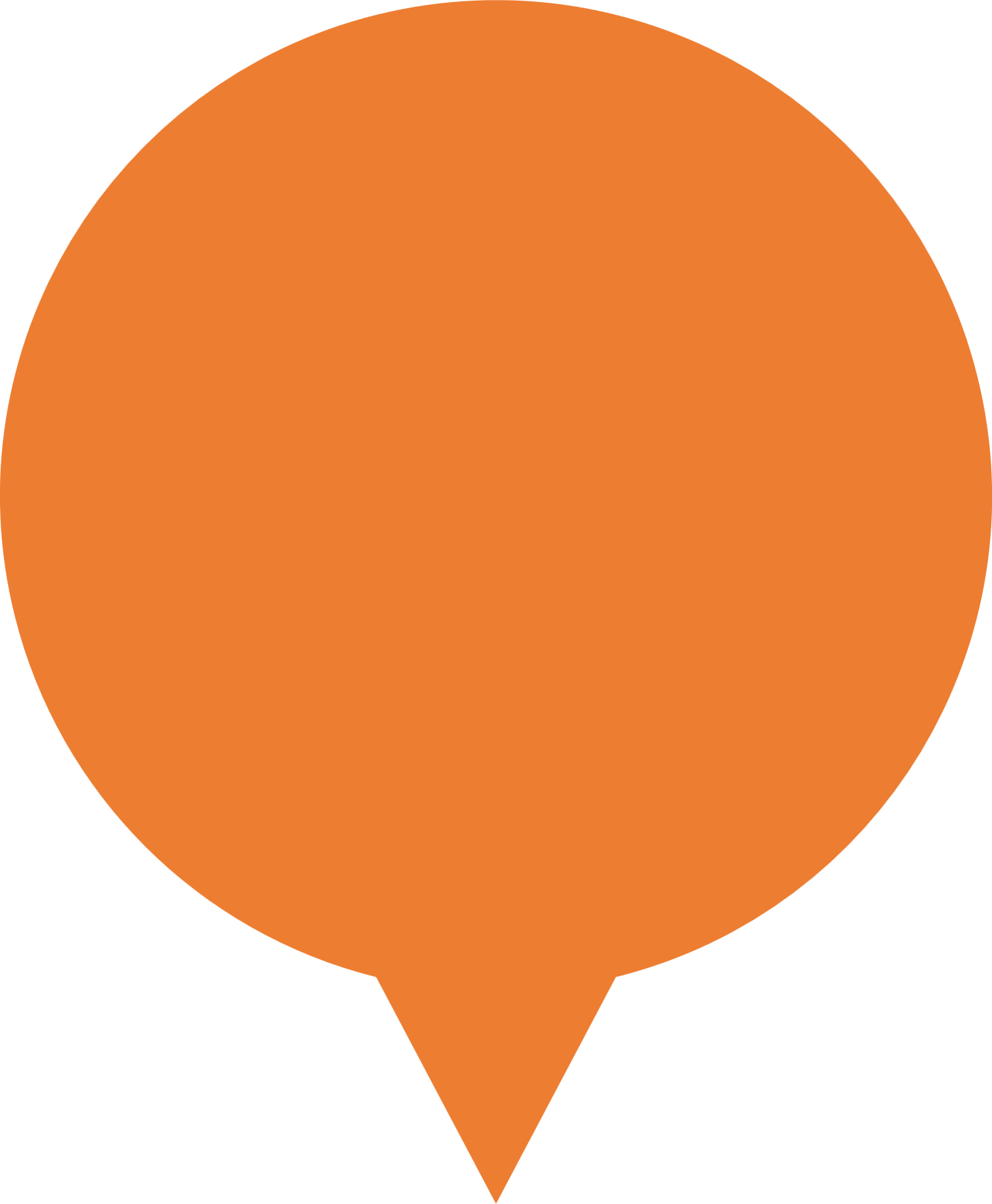 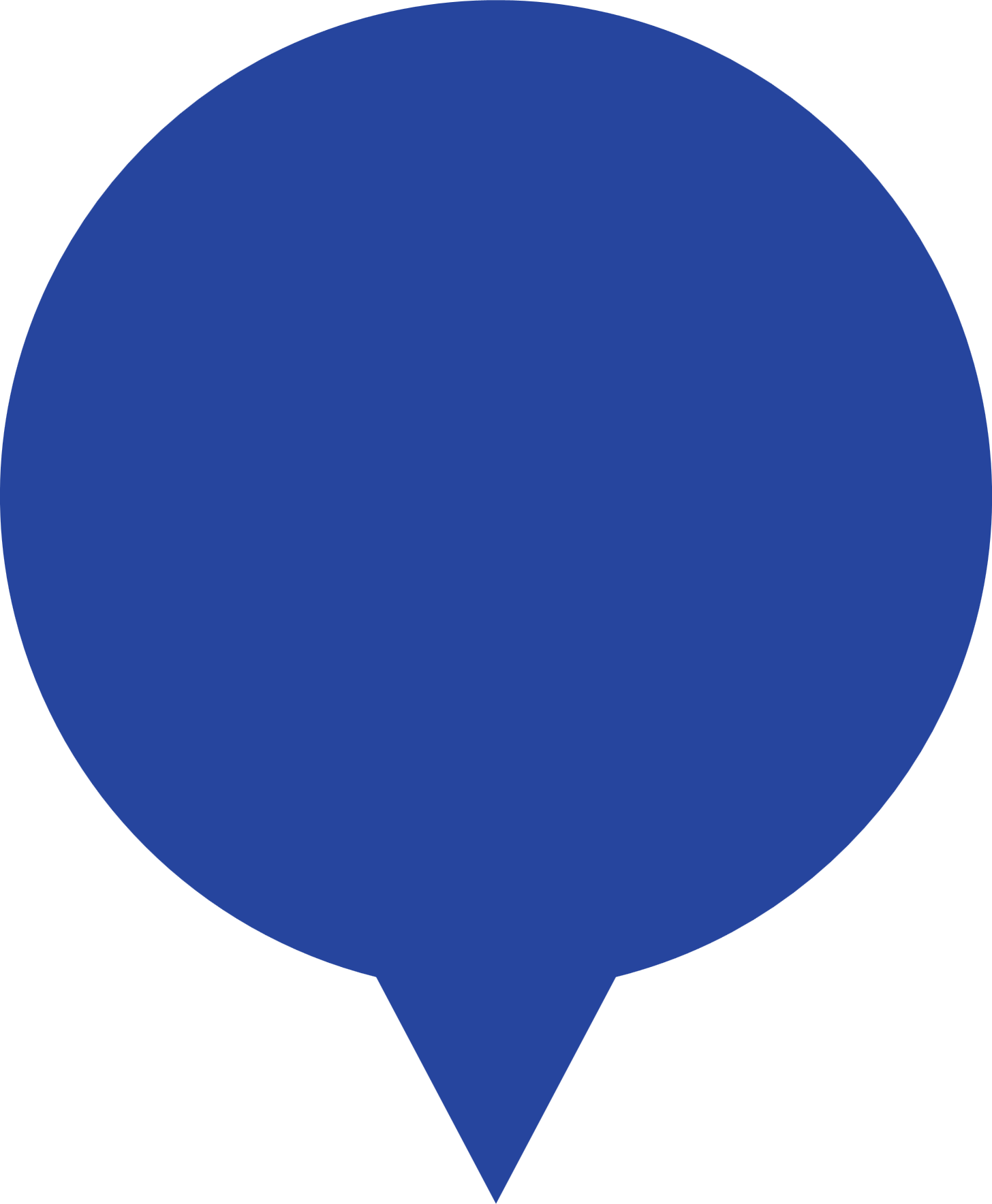 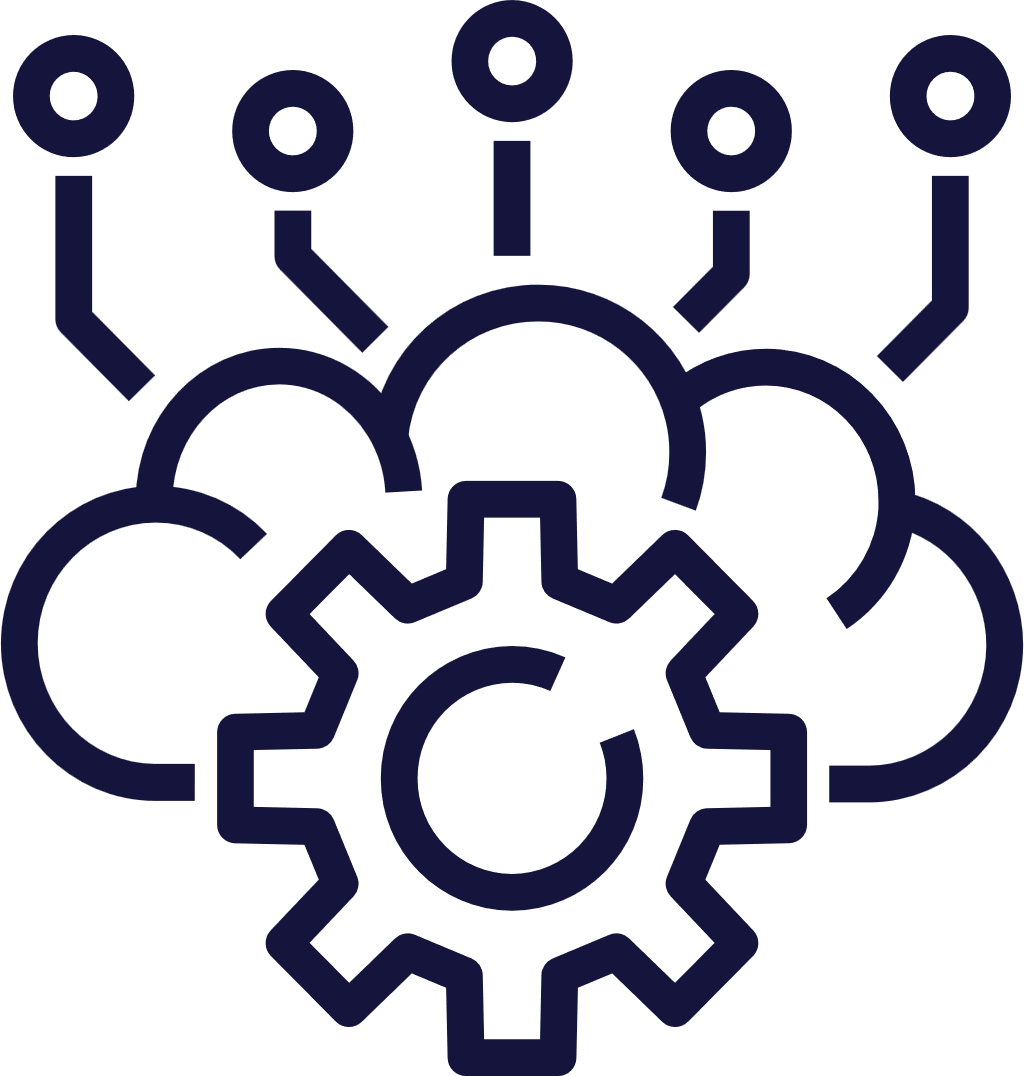 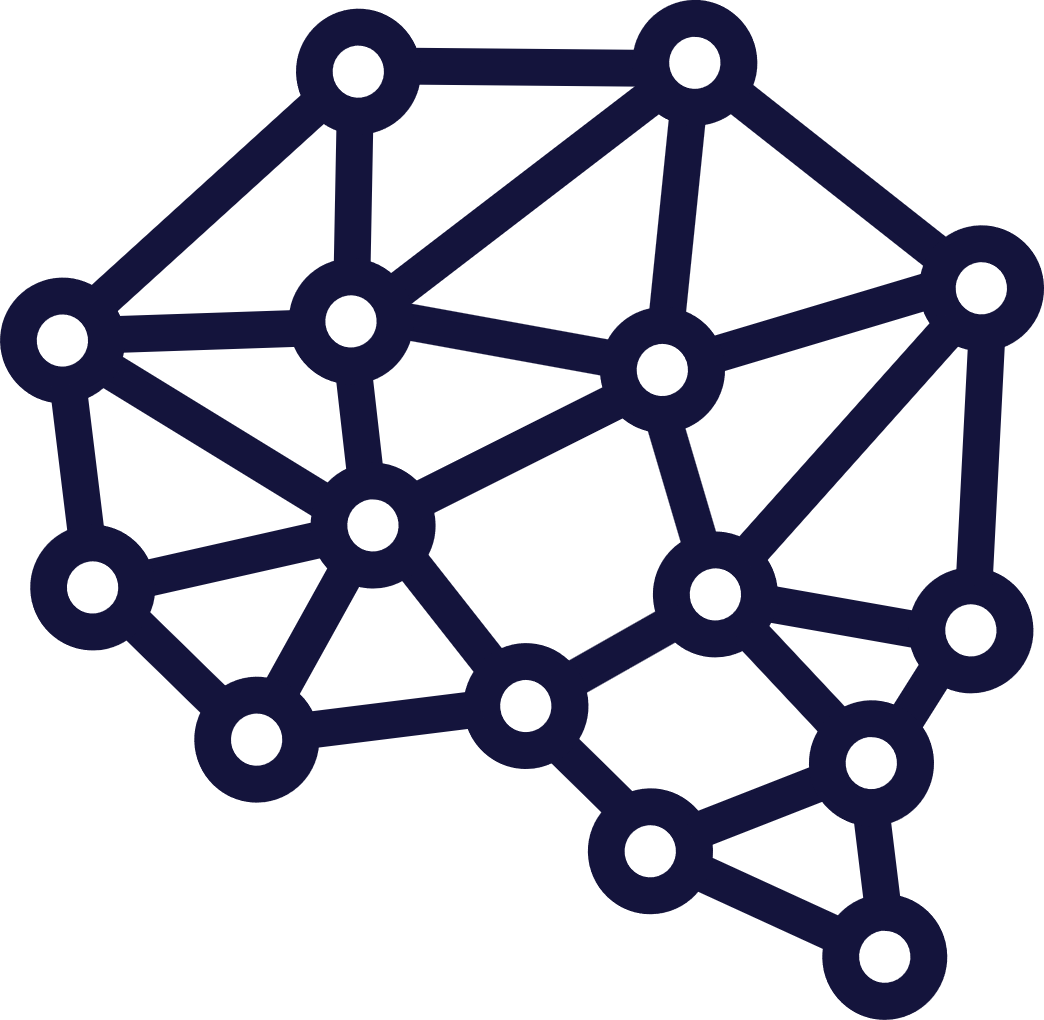 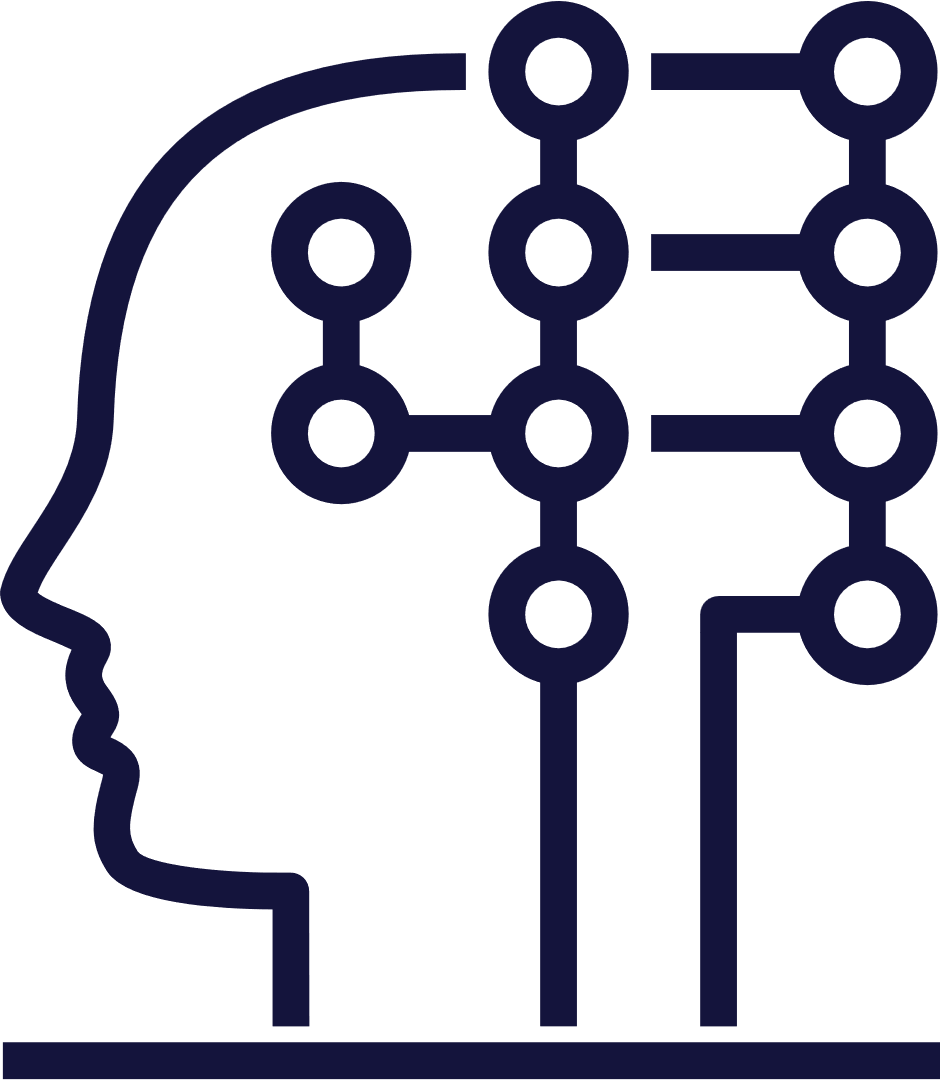 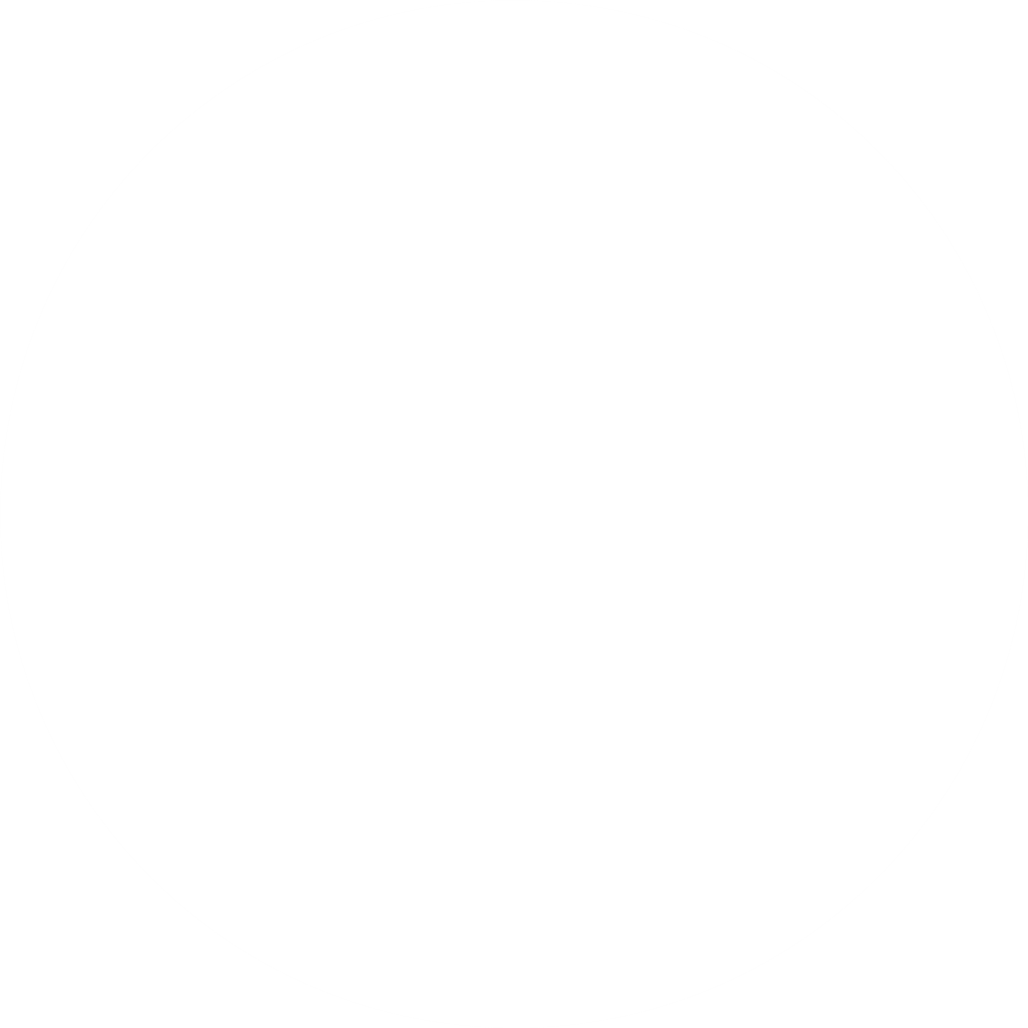 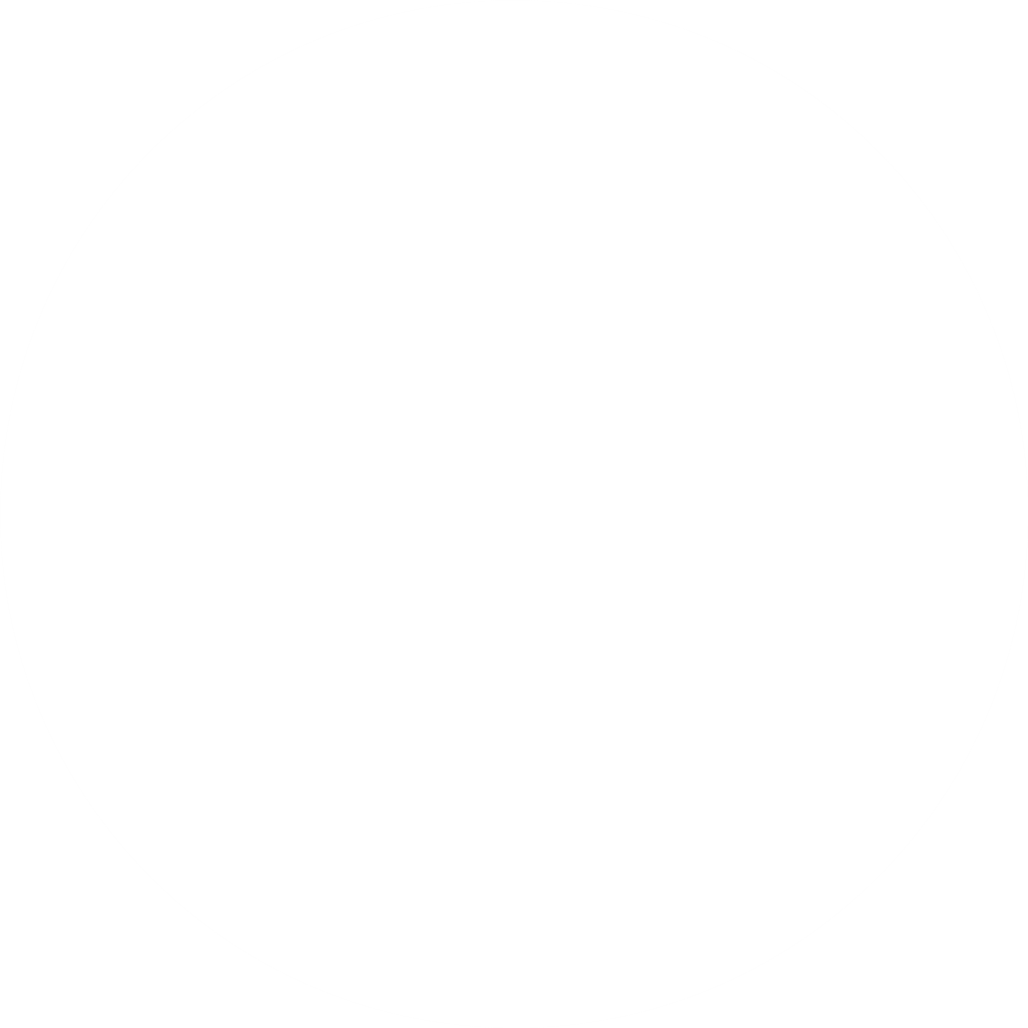 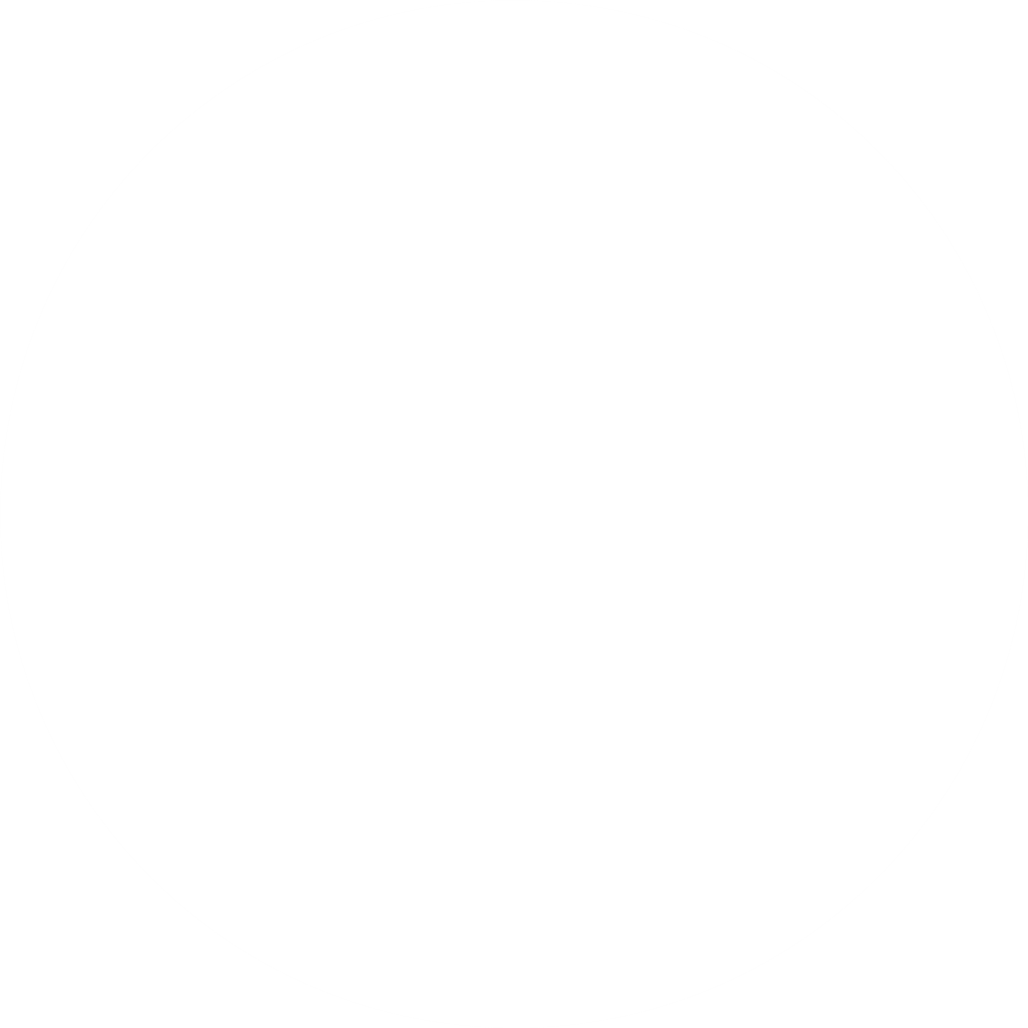 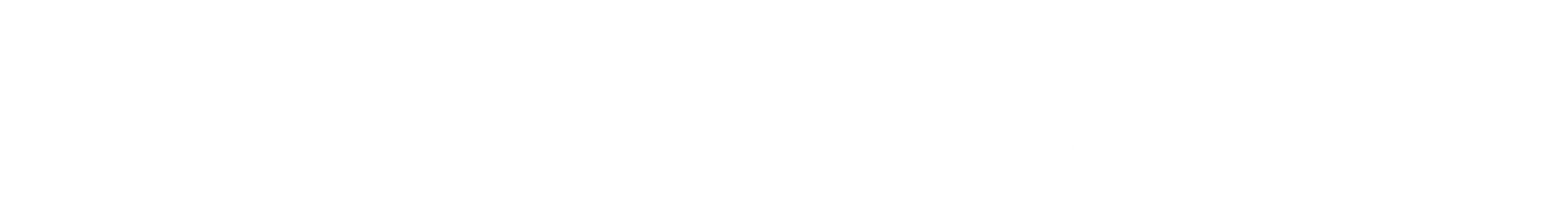 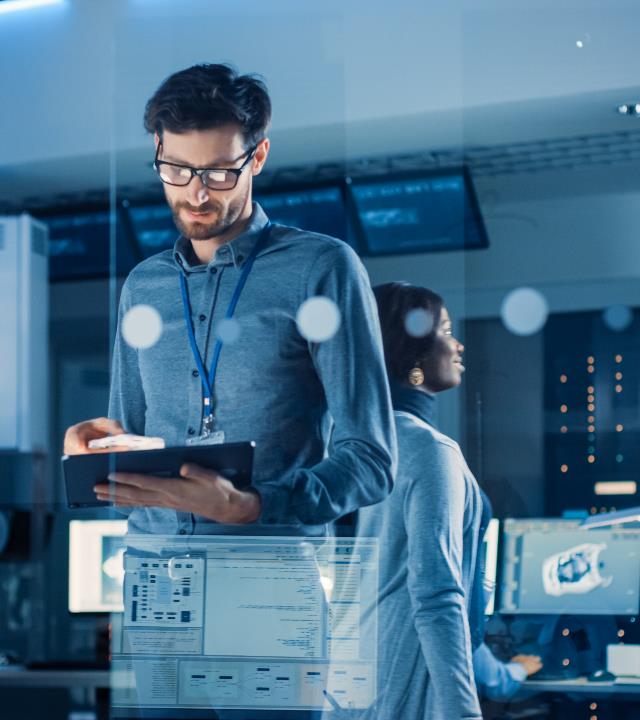 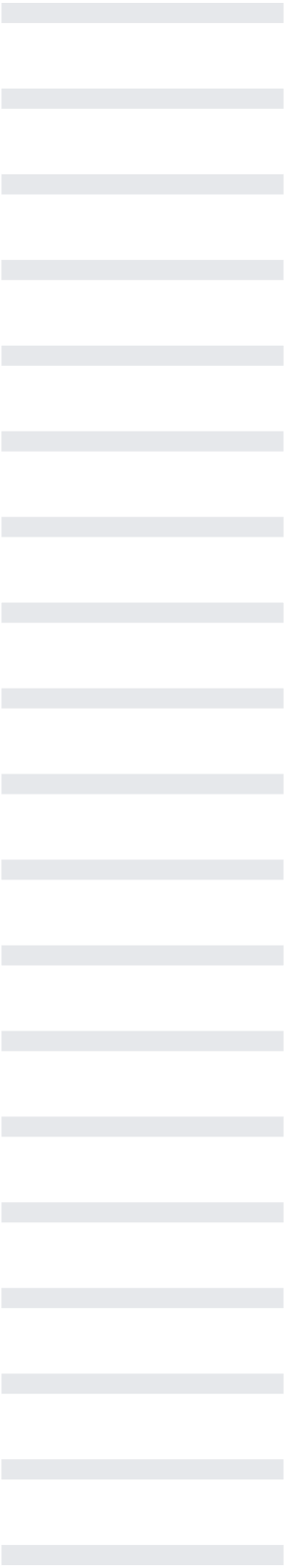 BACKLOG INICIAL PREVISÃO
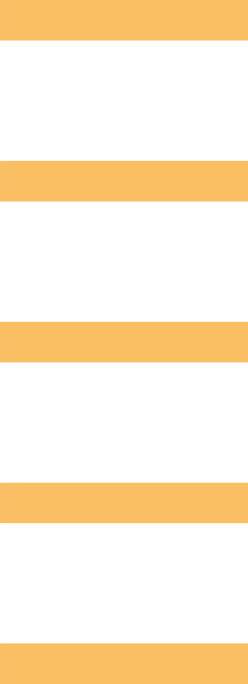 1 mês: especificação da plataforma (etapa determinante do orçamento e cronograma).
2 meses: identidade, marca e domínio.
3 meses: módulo de gestão de conteúdo.
3 meses: módulo de gestão de usuários.
1 a 6 meses: módulos funcionais (depende da complexidade).
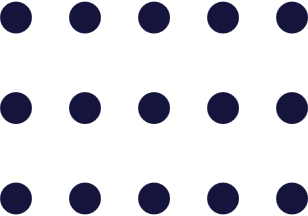 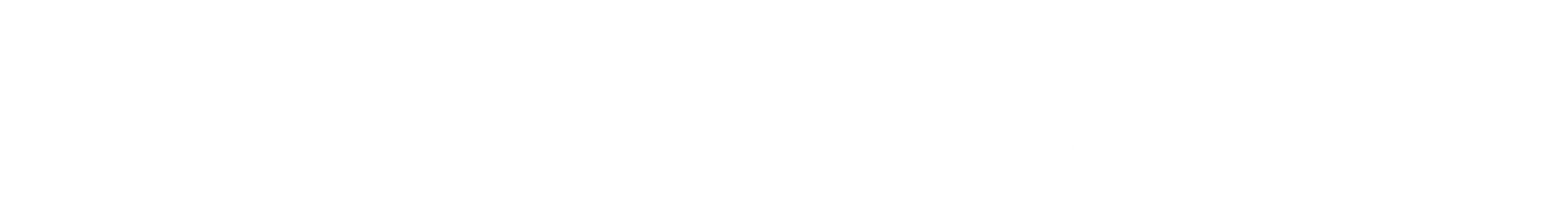 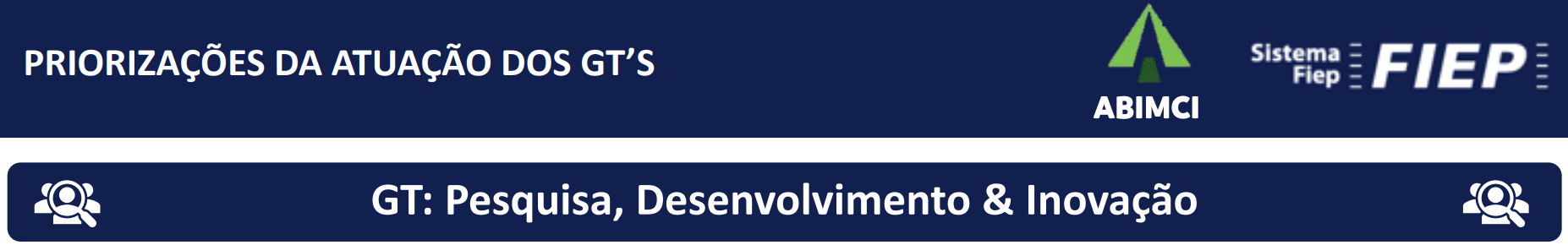 ATUALIZAÇÕES DOS TRABALHOS – GT 1
Diagnóstico
-
Fonte - IPT / Núcleo da madeira
[Speaker Notes: To great effect.]
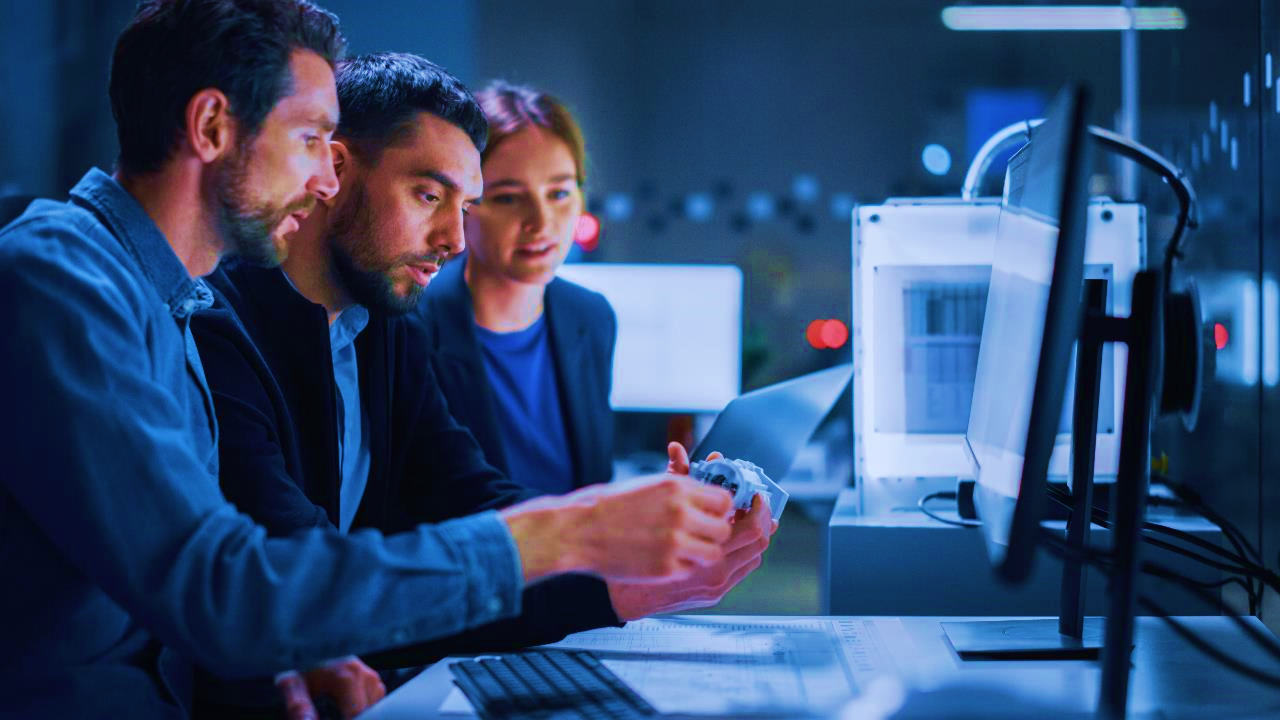 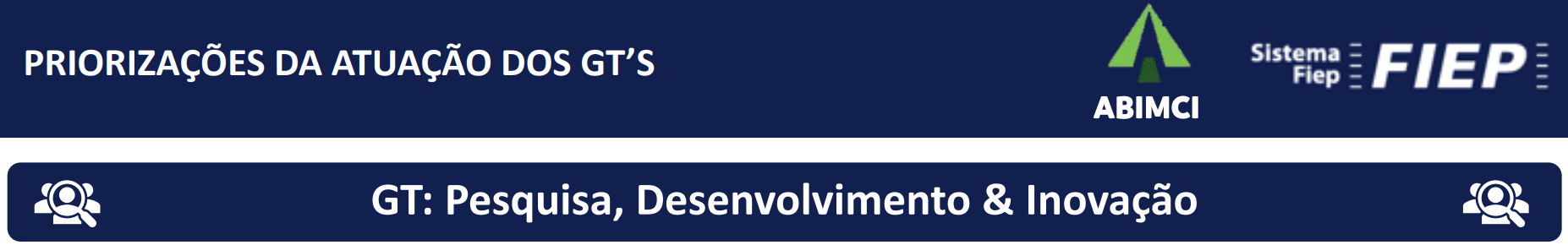 ATUALIZAÇÕES DOS TRABALHOS – GT 1
Priorização de Pesquisas
- Matéria prima:
	- Disponibilidade
	- Tratos Silviculturais
	- Idade e Densidade média
	- Classificação Visual: assertividade estrutural
	- Classificação mecânica: Soluções
	- Novas espécies
- Colagem:
	- Modelos e tecnologias de prensas
	- Adesivos Estruturais:
		- PUR / EPI / Melamínico / Formoldeído
	- Preparação da superfície
	- Anatomia da madeira e Gramatura 
	- Diferenças de lenhos (tardio e inicial)
- Tratamentos:
	- Tipos de produtos
		- CCA / CCB / MCaC / etc...
	- Retenção e penetração
- Desempenho dos matérias:
	- Fogo / Térmico / Acústico
	- Resistência mecânica
	- Durabilidade
	- Certificações
Orientação de bolsistas (NAPI, UFPR, UTFPR, UNICENTRO, USP)
[Speaker Notes: To great effect.]
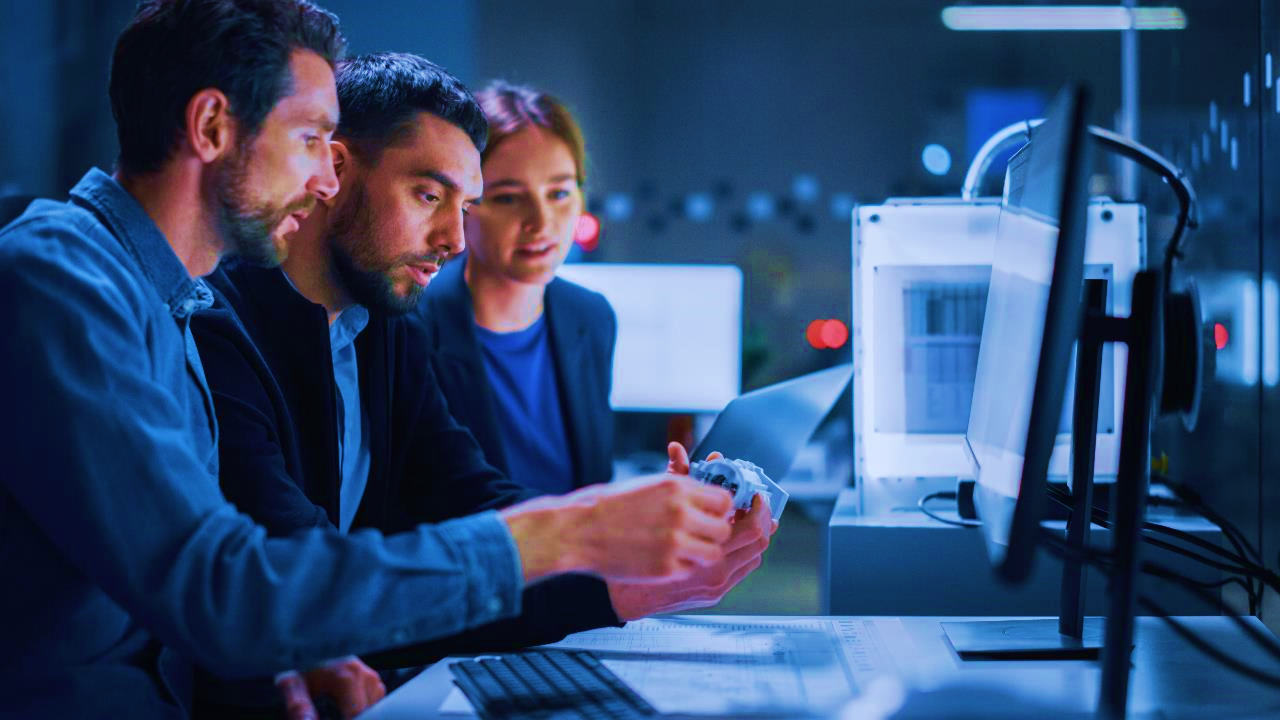 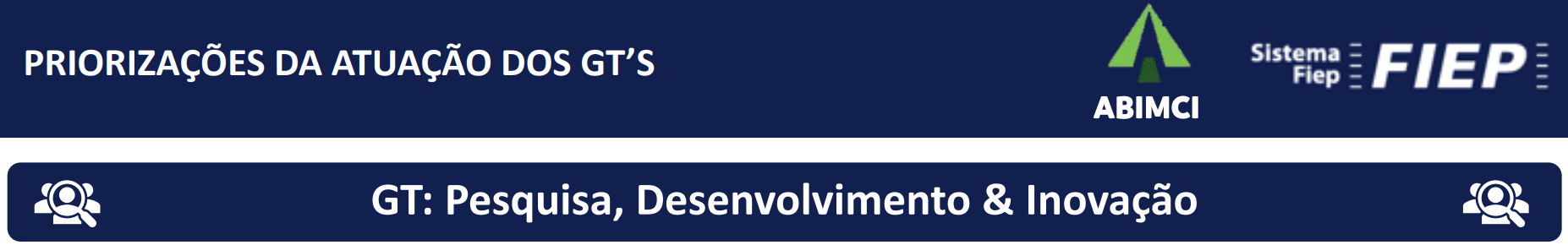 ATUALIZAÇÕES DOS TRABALHOS – GT 1
Terminar Diagnóstico da Cadeia
Outros steakholders
Dores
-
ESCRITÓRIOS DE ENGENHARIA						- CREA - Confea
    - Desempenho
ARQUTETOS								- Discussões através do CAU
    - Soluções construtivas
CONSTRUTORAS/INCORPORADORAS						- Discussões através do CBIC
    - Aplicação e comparativo entre materiais
MONTADORES/SISTEMISTAS						- Abortagem Direta. Poucos atores
    - Interface entre sistemas
[Speaker Notes: To great effect.]
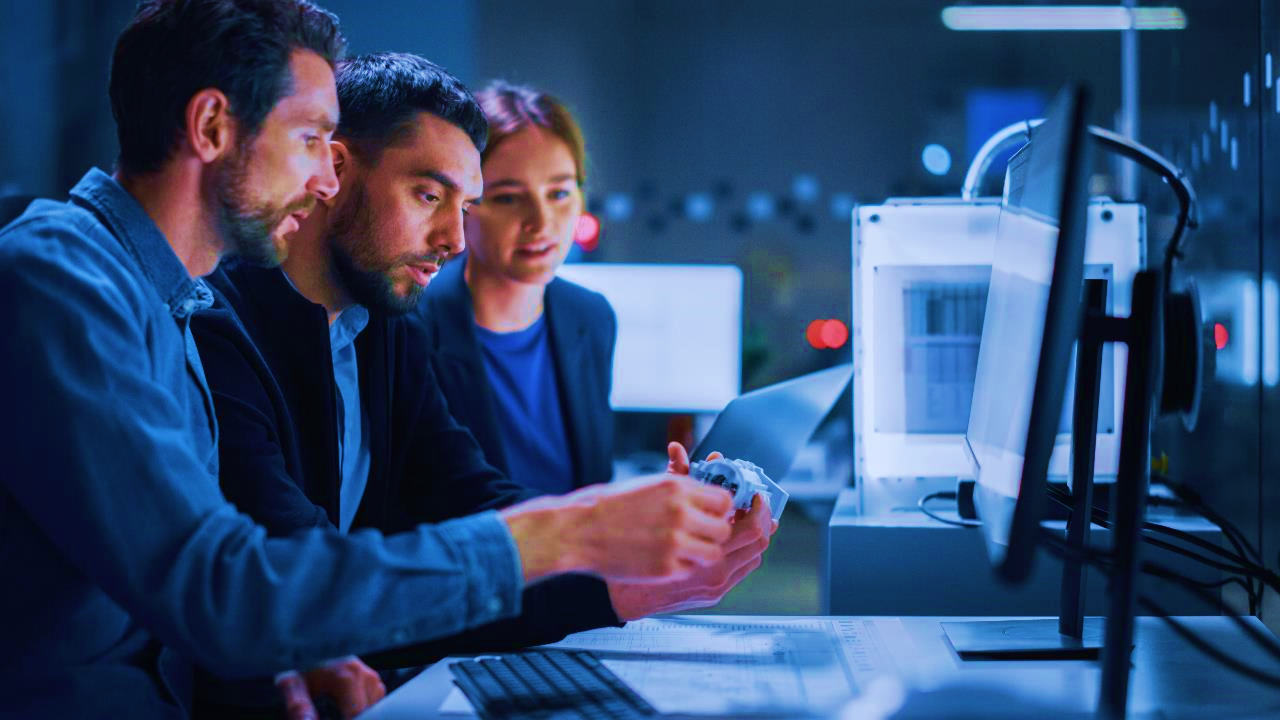 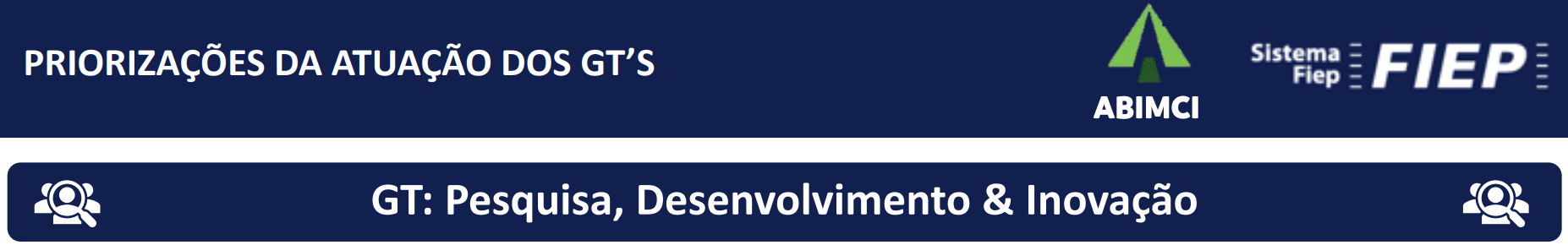 ATUALIZAÇÕES DOS TRABALHOS – GT 1
Monitoramento e Revisão de Normas
Ações:


a. Monitorar grupos de discussão e elaboração de normas (CB02, CB24, CB31)

b. Verificar normas em Revisão e provocar atualizações necessárias

c. Participação efetiva dos membros do Grupo nas revisões e elaborações das Normas, regulamentos e discussões técnicas.
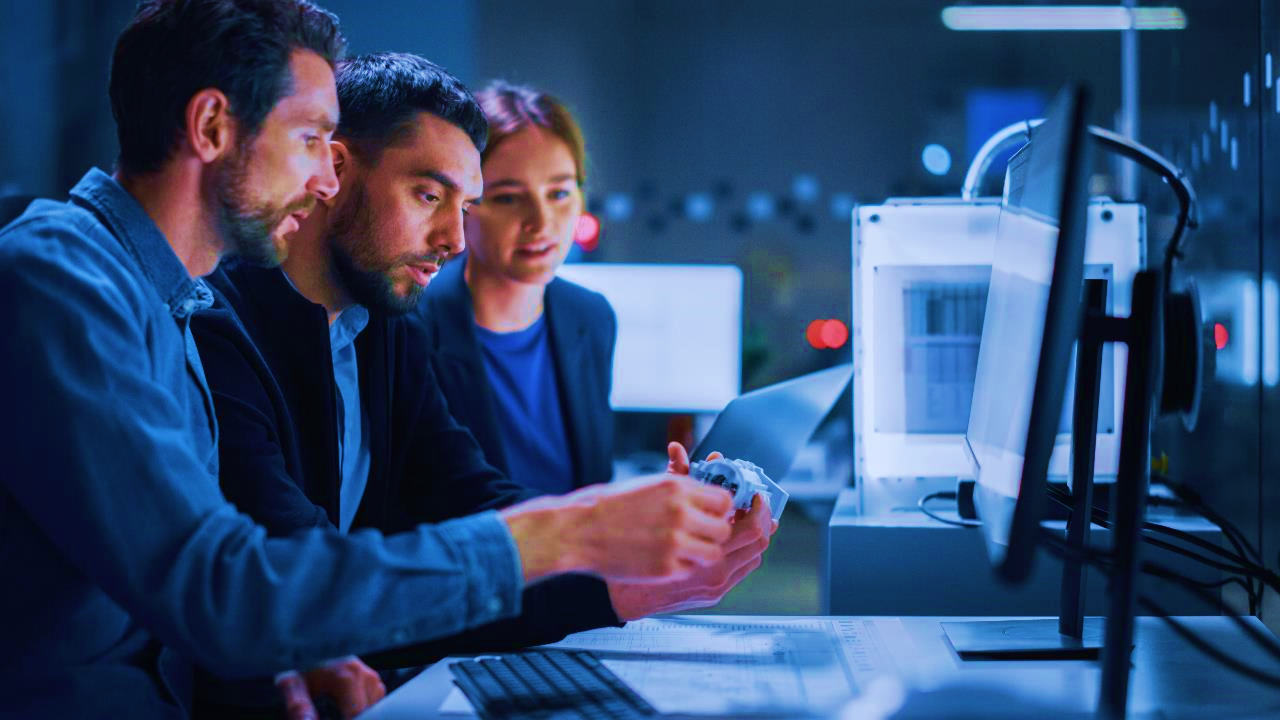 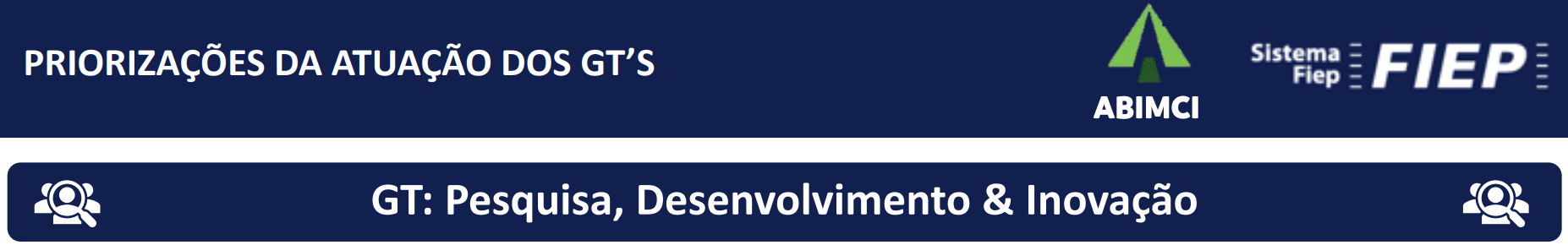 ATUALIZAÇÕES DOS TRABALHOS – GT 1
Trabalhos com Corpo de Bombeiros
Ações:
	- Montar pasta de informações importantes e atualizações 
		- Já foi organizado e entregue

	- Realizar workshops com a corporação do Paraná

	- Ajudar no desenvolvimento de estudos e pesquisas